Самопрезентация деятельности краевойинновационной площадки «Лаборатория успешного обучения»
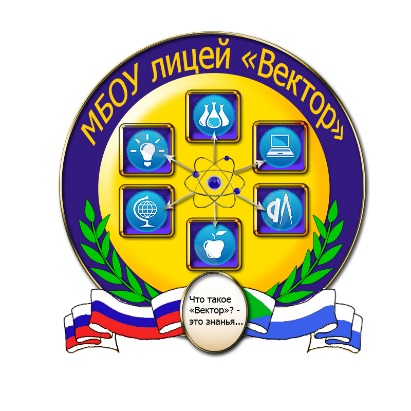 МБОУ лицей «Вектор»
23 ноября 2016 г.
Идеей нашей  инновации 
стала разработка и апробация образовательных практик формирования и развития умений смыслового чтения как инструментальной  основы   формирования универсальных учебных действий.
Инновационная деятельность
2015 год - «Лаборатория успешного обучения: формирование стратегии смыслового чтения» под патронажем кафедры теории и методики обучения  ХК ИРО (Фисенко Т.И., Паневина Г.М.)
2016 год - база Федеральной стажировочной площадки по направлению «Модернизация технологий и содержания обучения в соответствии с новым  ФГОС»
Обновление нормативно-правовой базы по инновационной деятельности
Приказы «О работе КИП», «О создании экспериментальных групп», «О работе ФСП» 
Положение «Об организации инновационной деятельности», «О деятельности ФБП» 
План деятельности КИП, ФБП
«Стратегии смыслового чтения и работа с текстом»
Семинары для учителей
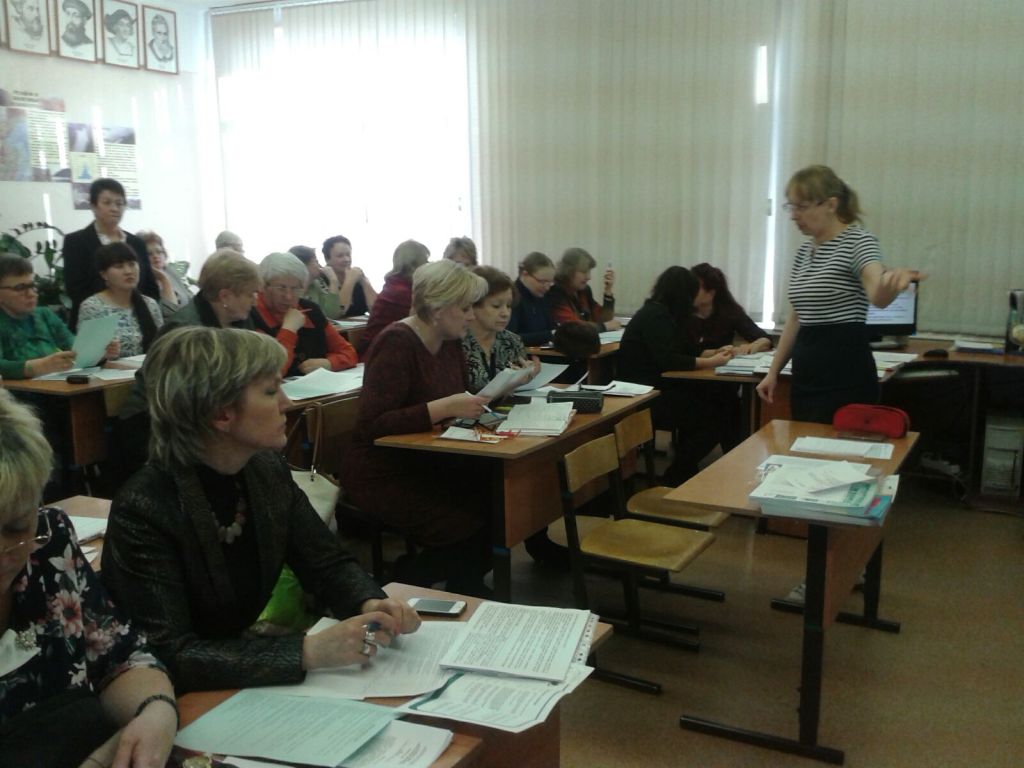 Семинары для учителей
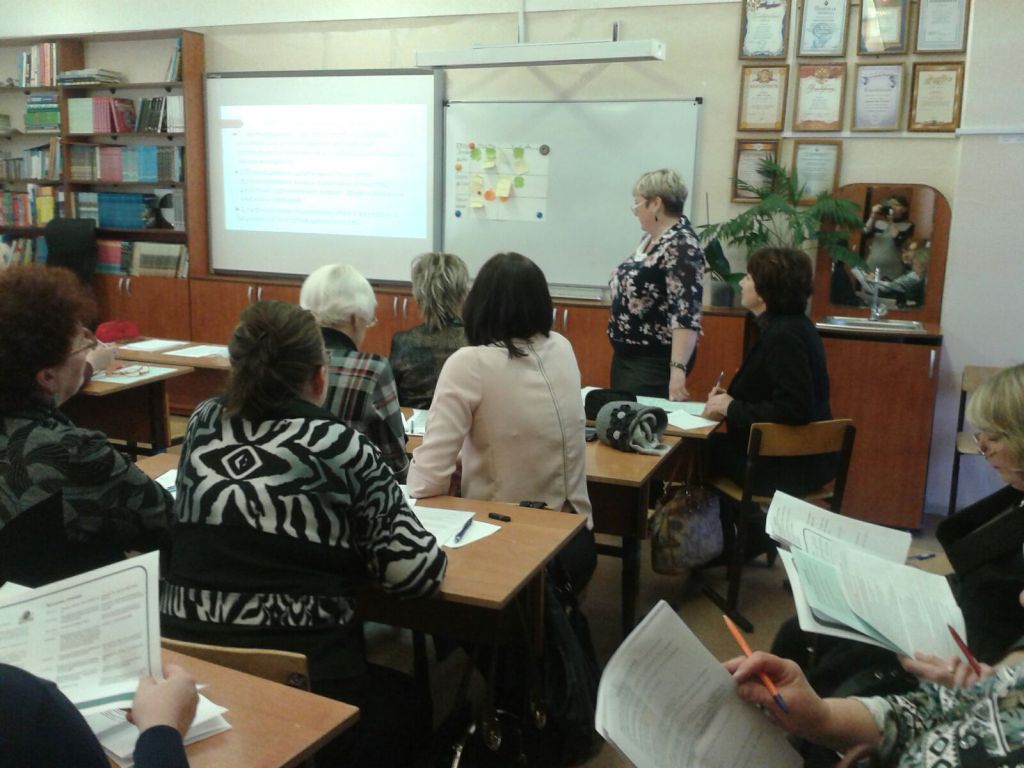 Семинары для учителей
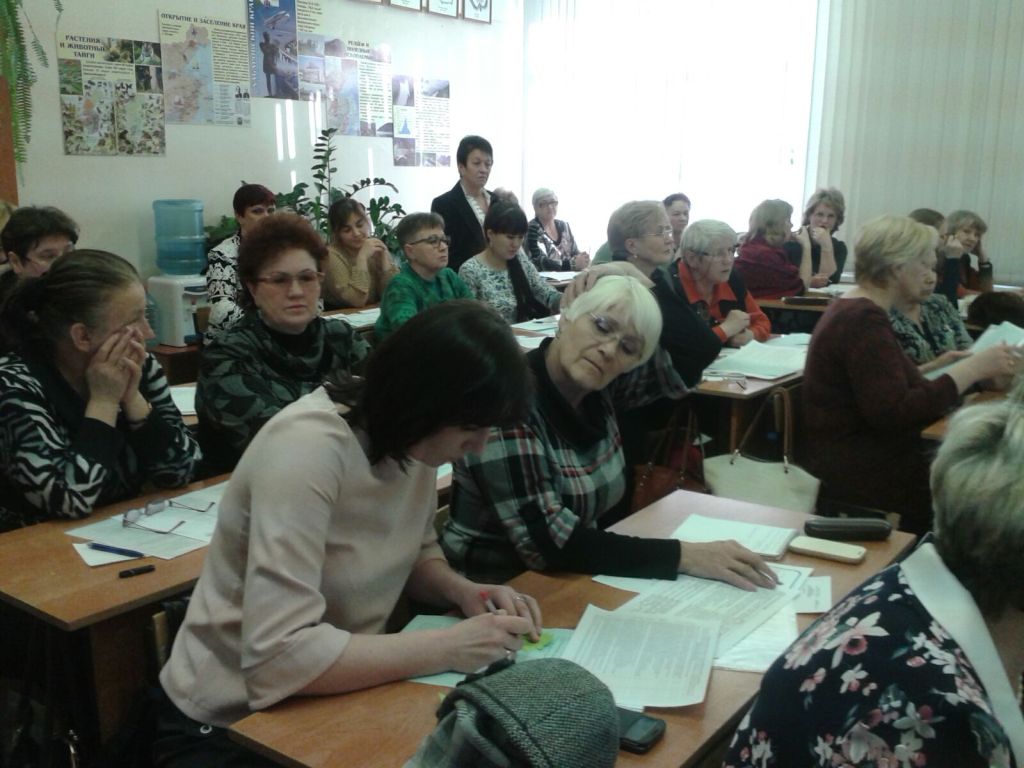 Технологическая карта урока
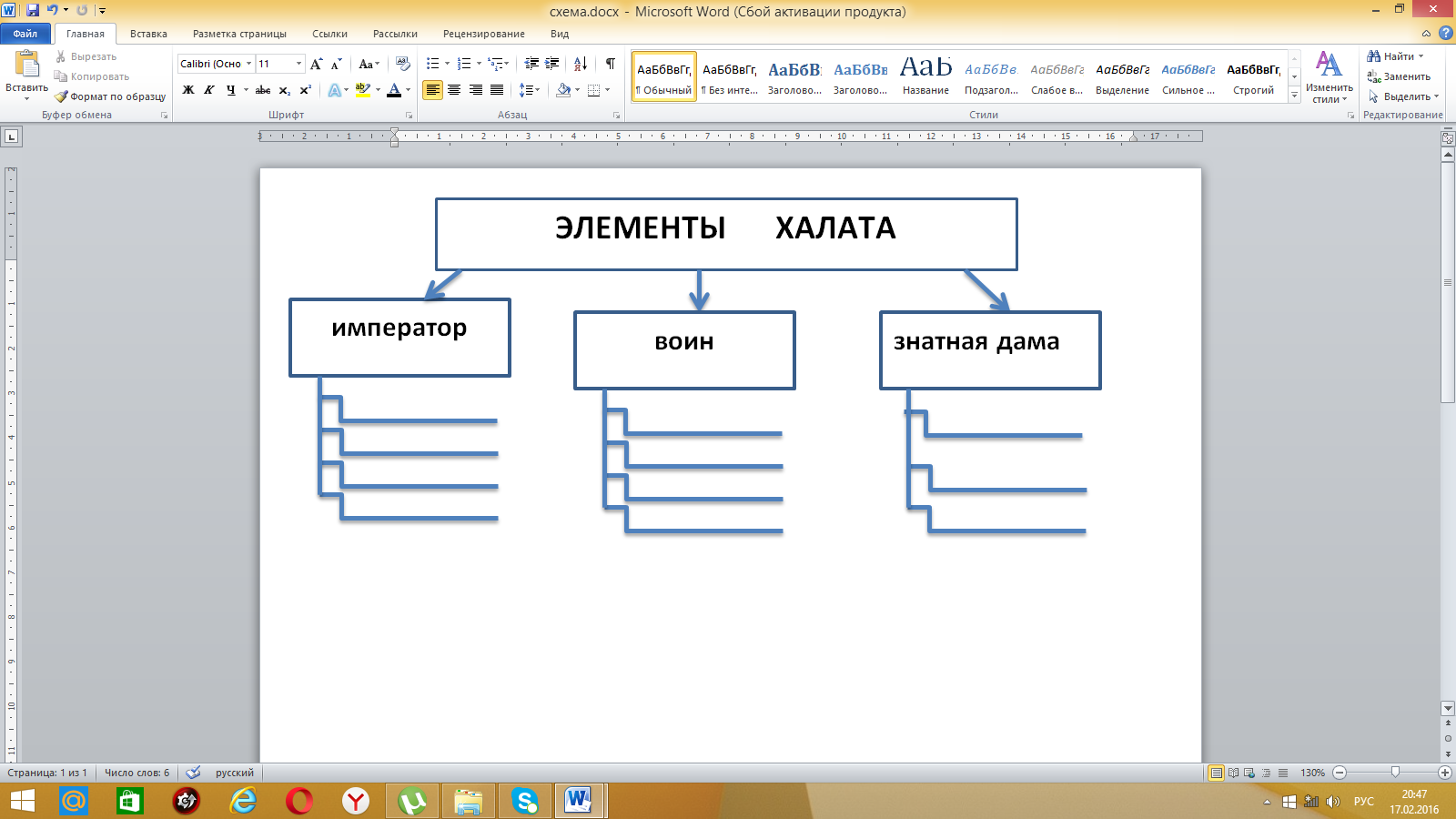 Отражение приемов СЧ в КТП по географии
Курсы повышения квалификации
Курсы повышения квалификации
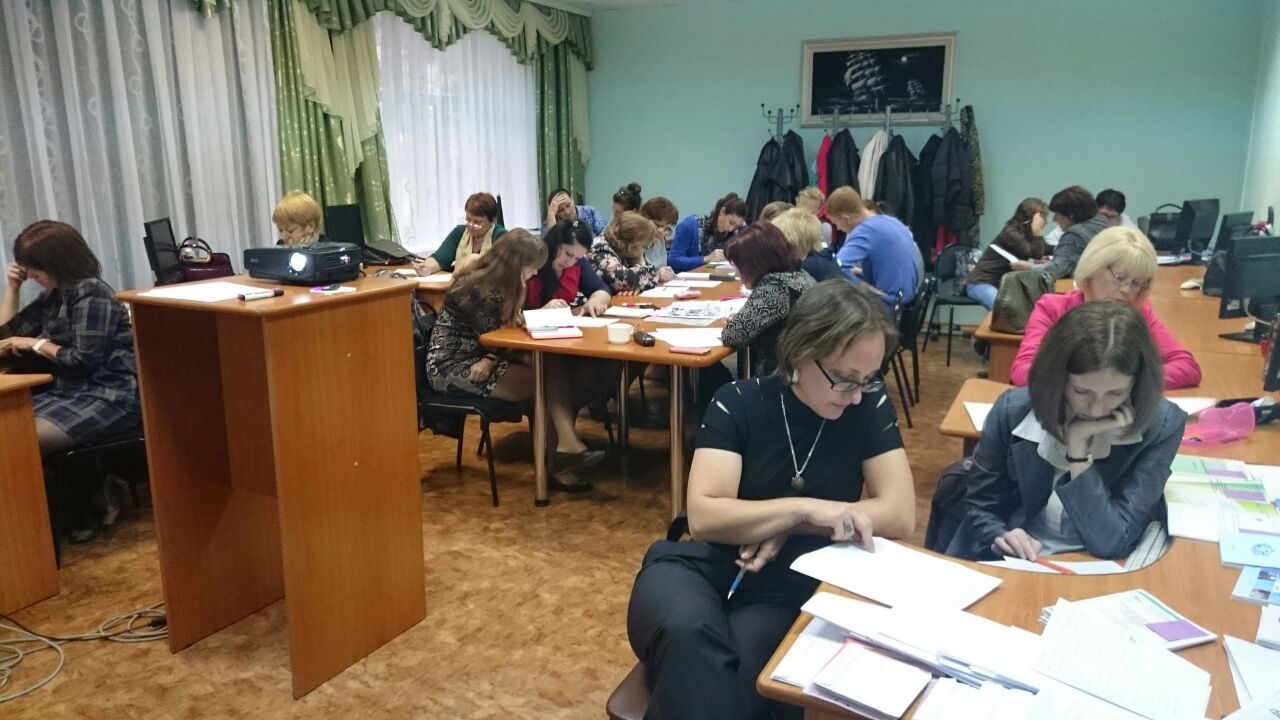 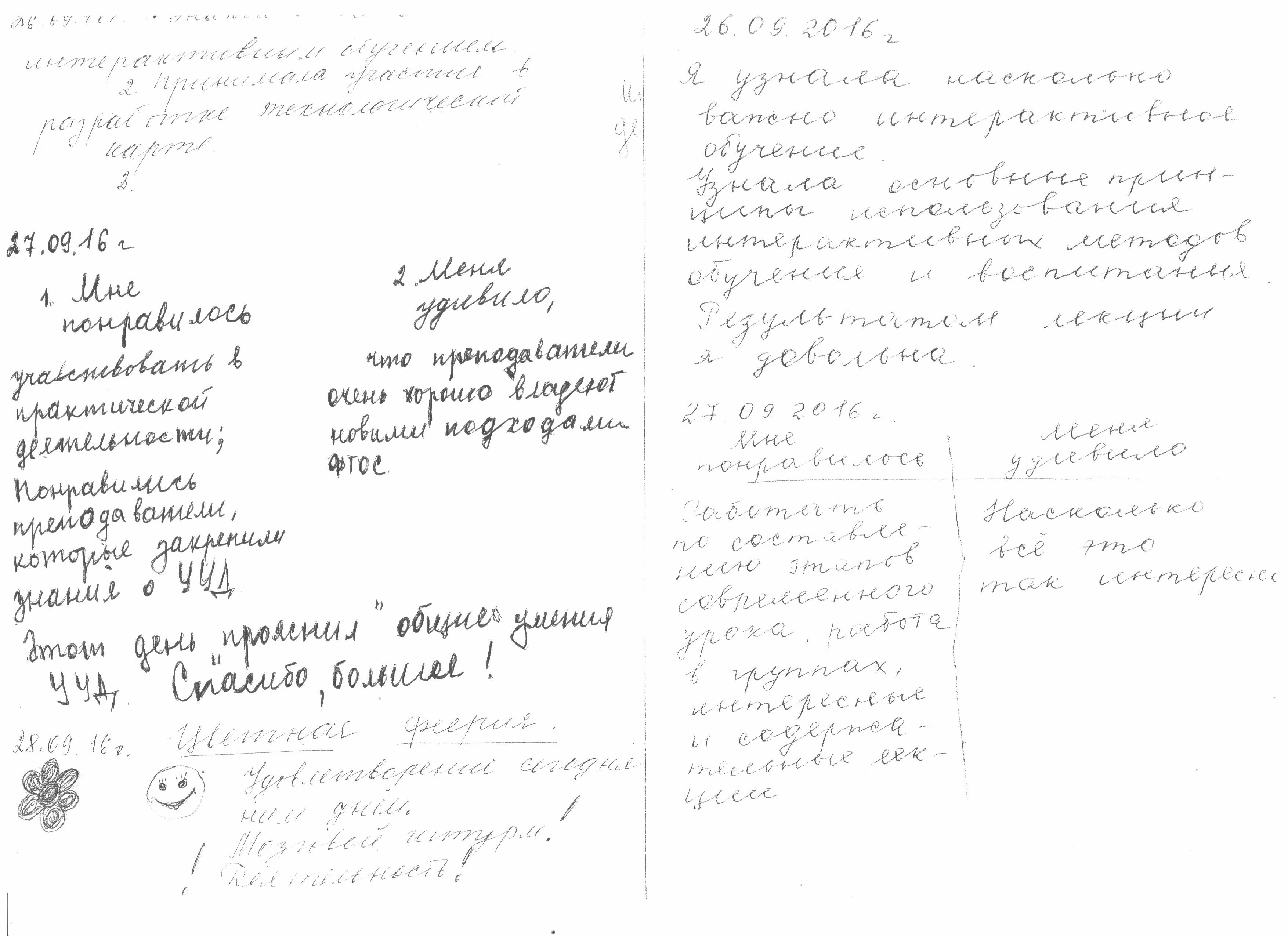 Результаты анкетирования
Передовые методики и лучшие практики по русскому языку
Будь первым и сделай эту технологию стандартом в отрасли...
                            Стив Джобс